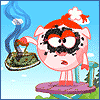 ПрактикумУчимся помогать вести семейное хозяйство
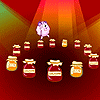 Урок 12
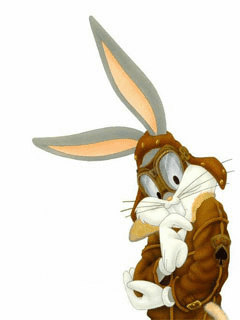 Для начала несколько правил
Правило 1.
«Бережливость лучше прибытка».
Хозяйство надо вести разумно, продуманно расходовать имеющиеся средства. Это прави-ло рекомендует сохранять то, что мы имеем.
Правило 2.
«В одиночку не одолеешь и кочку, артелью и через гору в пору».
Успех в домашних делах обеспечивается со-трудничеством и взаимодействием домочад-цев. Все члены семьи участвуют на равных в организации хозяйства.
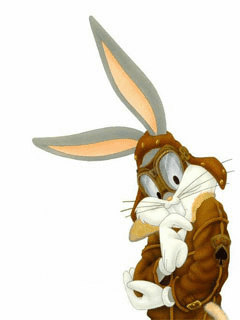 Теперь несколько советов
Добросовестно выполняй свои обя-занности по хозяйству, не переклады-
вай их на других.
Научись обслуживать себя самостоя-тельно.
Помогай обслуживать младших и пожи-лых.
Уважай труд других, будь аккуратным и бережливым.
Избегай расточительности, ищи резервы экономии.
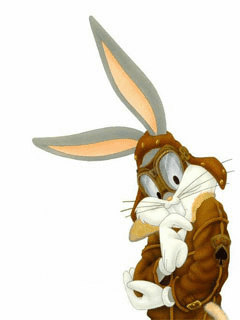 Решаем практические задачи
1.Составь список обязанностей членов своей 
семьи:
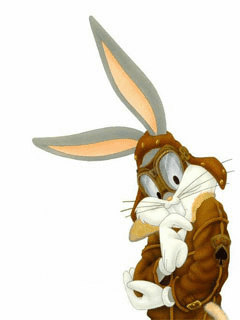 Решаем практические задачи
2. Чтобы отпраздновать свой день рождения, составь меню праздничного обеда и рас-считай его стоимость.
Праздничный обед
стоимость	 	стоимость 		стоимость
____________ 		_____________ 		_____________
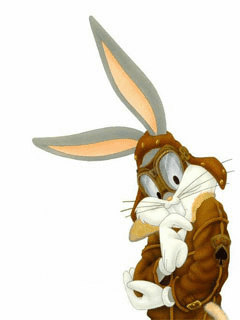 Решаем практические задачи
3. Заполни таблицу, указав какие ресурсы необходимы для удовлетворения следую-щих потребностей:
Домашнее задание:
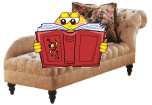 Учебник,  с. 38-39,
Задание в рабочей тетради: зад. 8 с. 23.
Записать по часам и минутам свои занятия в течение дня на протяжении недели.
Несколько слов для учителя:
Курс подготовлен к УМК: Обществознание. 5 класс. Учебник для общеобразовательных учреждений. Под редакцией Л.Н. Боголюбова, Л.Ф. Ивановой. - М.: Просвещение, 2012.
Рабочая тетрадь: Л.Ф.Иванова, Я.В. Хотеенкова. Обществознание. 5 класс. Пособие для учащихся общеобразовательных учреждений. - М.: Просвещение, 2012.
Методическое пособие:  Методические рекомендации к учебнику «Обществоведение: гражданин, общество, государство»: 5 кл.: Пособие для учителя/Л.Н. Боголюбов, Н.Ф. Виноградник, Н.И. Городецкая и др.; под ред. Л.Ф. Ивановой. М.: Просвещение, 2003.
При разработке Презентаций использовалась Рабочая тетрадь по обществоведению: 5 класс/ А.С. Митькин.- М.: Экзамен, 2012.
В презентациях использованы иллюстрации из открытого банка иллюстраций Яндекс и Гугл : https://yandex.ru/images/ ; https://www.google.ru/imghp